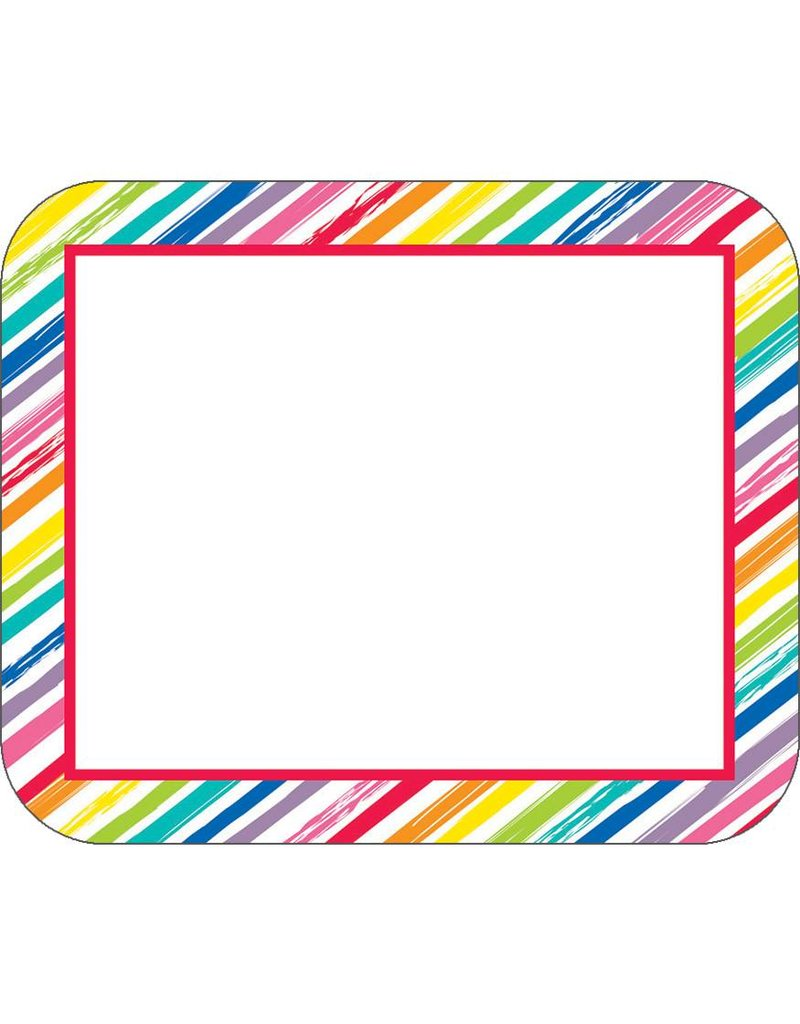 ΔΗΜΟΣΙΟ ΝΗΠΙΑΓΩΓΕΙΟ ΛΑΤΣΙΩΝ Β’ ,  ΣΧΟΛΙΚΗ ΧΡΟΝΙΑ  2019 - 2020
Ο ΠΗΤ Ο ΓΑΤΟΣ ΜΙΛΑΕΙ ΜΟΝΟ ΑΓΓΛΙΚΑ !  ΣΑΣ ΣΥΣΤΗΝΕΤΑΙ ΚΑΙ ΣΑΣ ΧΑΙΡΕΤΑ !
Hello!  I  am  Pete  the  cat!
https://www.youtube.com/watch?v=tVlcKp3bWH8
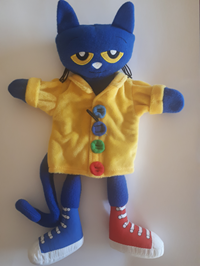 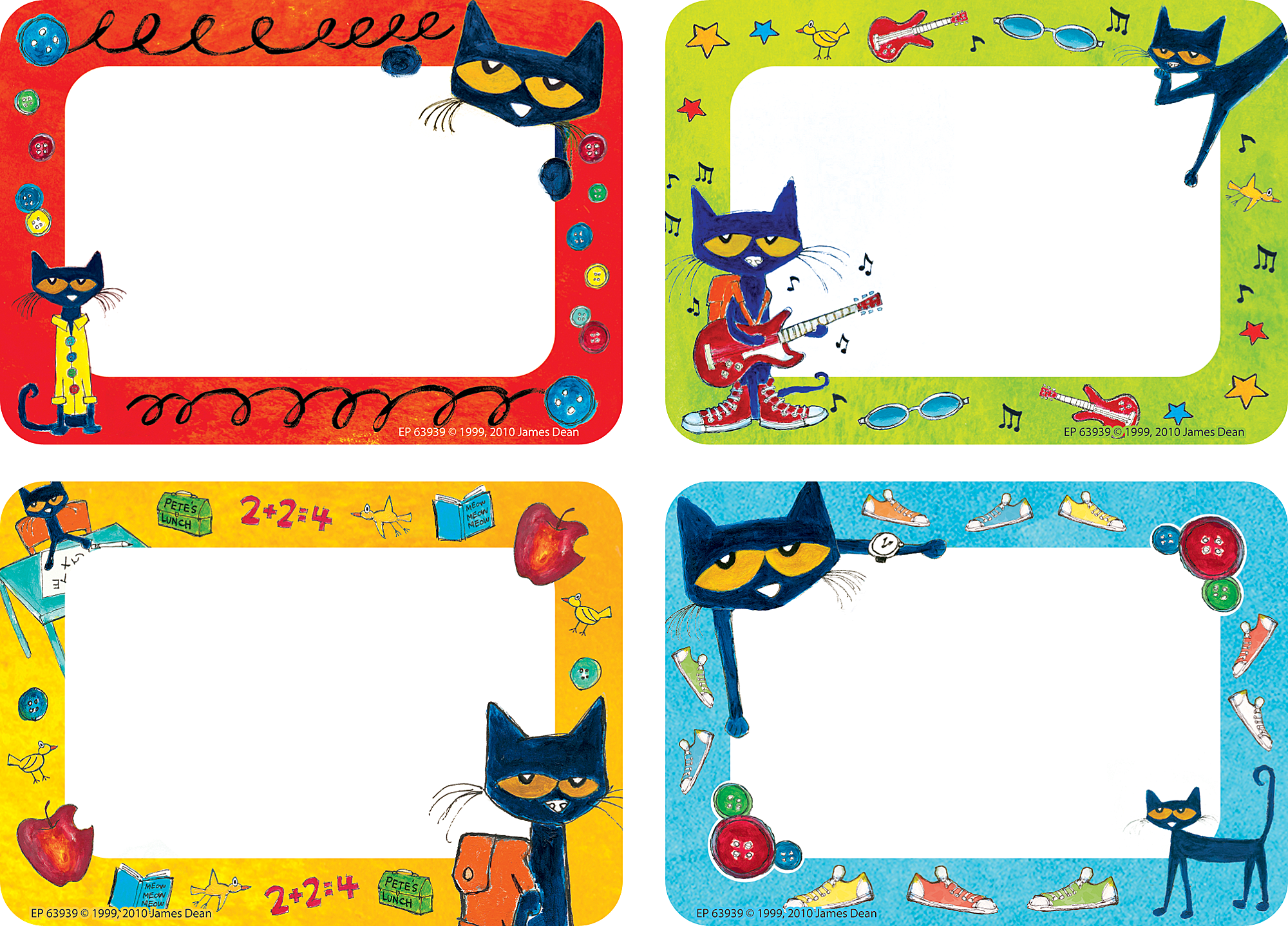 Ο Πητ ο γάτος…
μόλις αγόρασε καινούρια παπούτσια αλλά είχε μια περιπέτεια. Κάνε κλικ πιο κάτω για να δεις τι έγινε…
https://www.youtube.com/watch?v=fj_z6zGQVyM
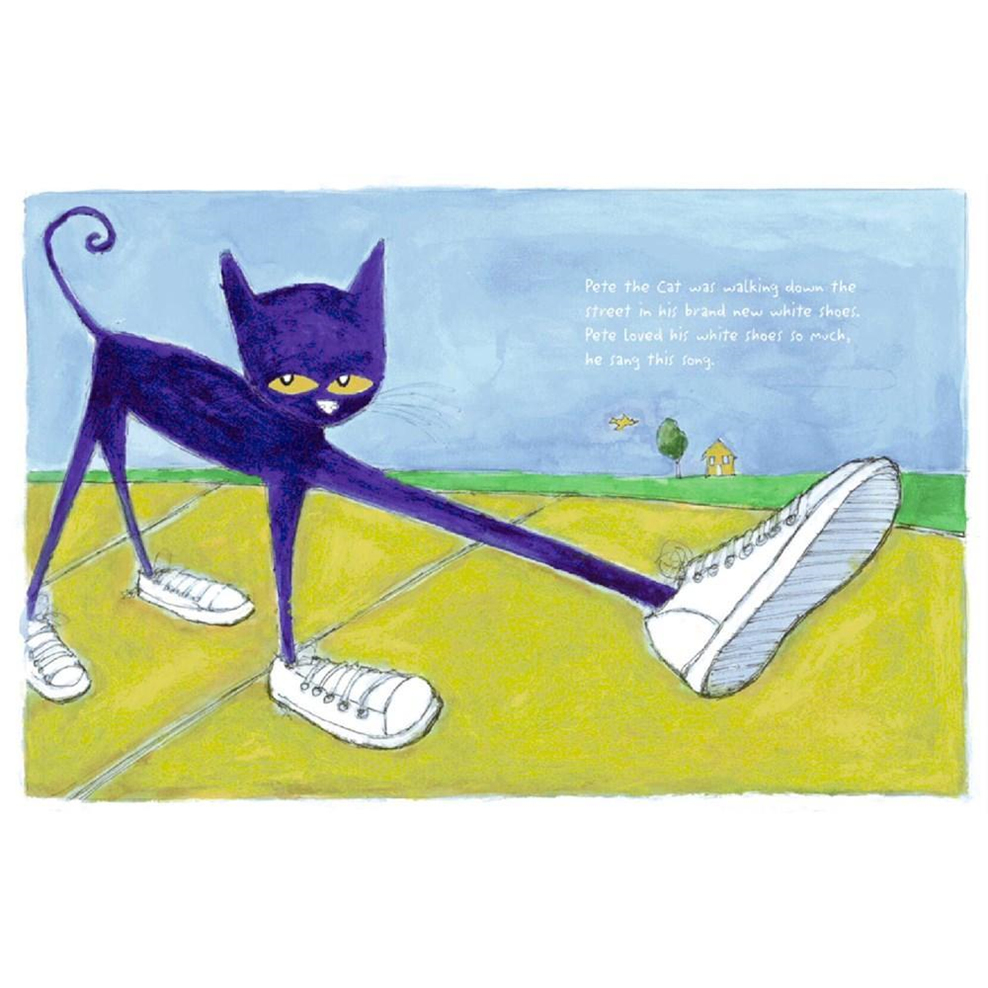 Ι           my 
white shoes!
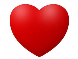 Τι χρωμα ειναι τα παπουτσια του πητ;
ΚΑΝΕ ΚΛΙΚ ΣΤΗΝ ΚΑΘΕ ΕΙΚΟΝΑ ΓΙΑ ΝΑ ΔΕΙΣ ΚΑΙ ΤΟ ΧΡΩΜΑ ΣΤΑ ΑΓΓΛΙΚΑ ΝΑ ΠΕΙΣ!
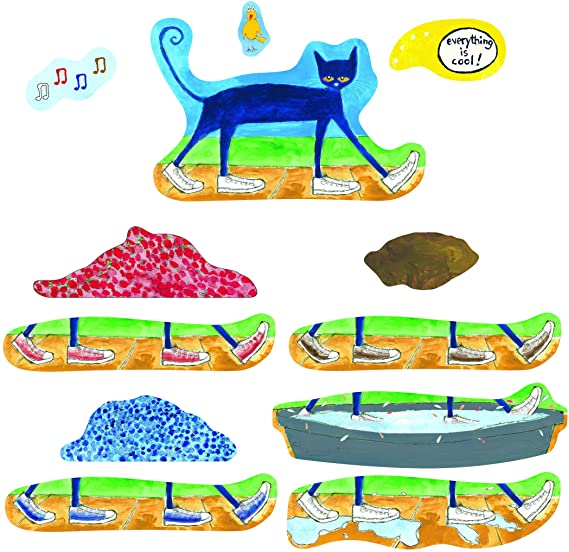 Sing with me!
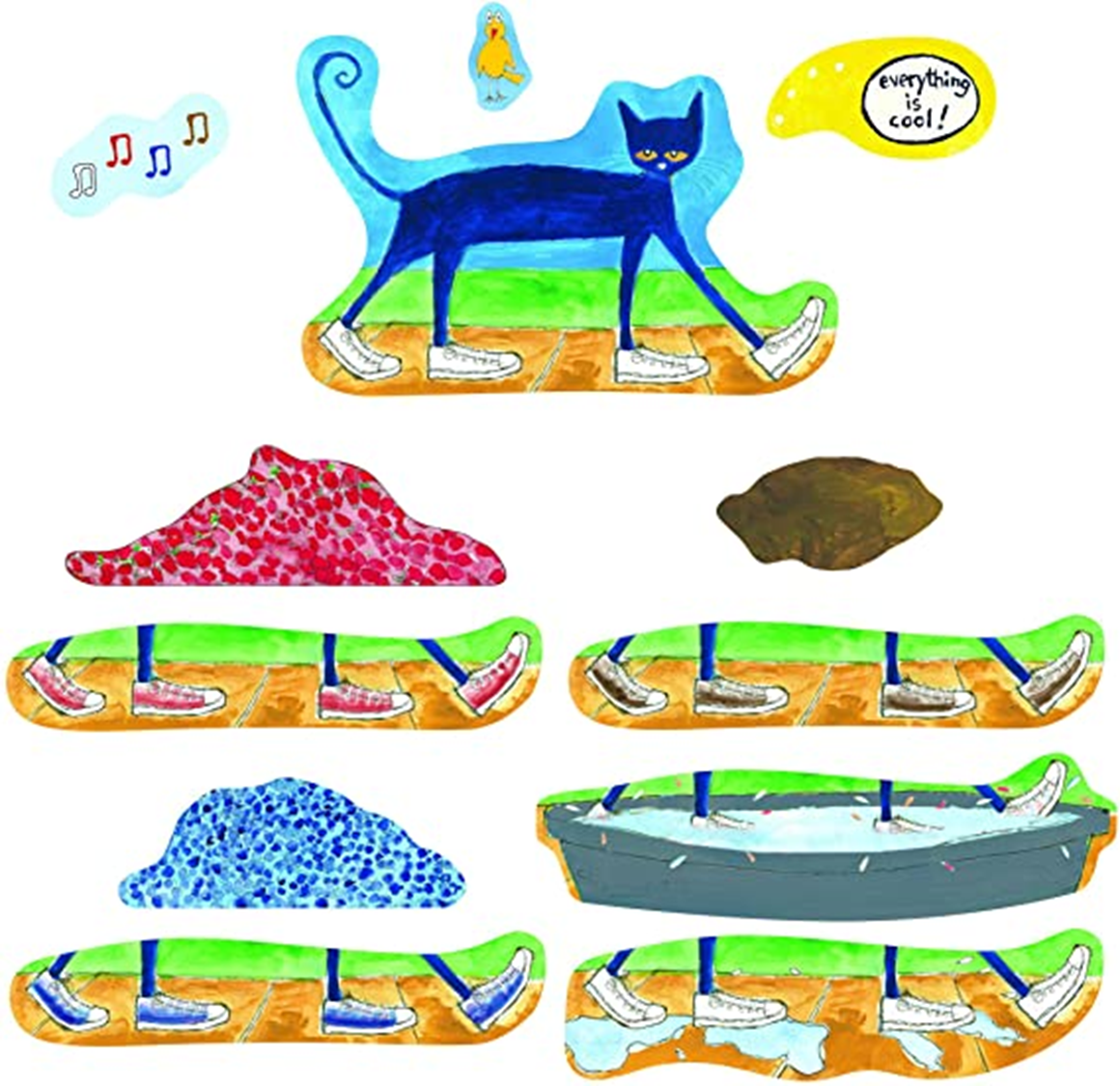 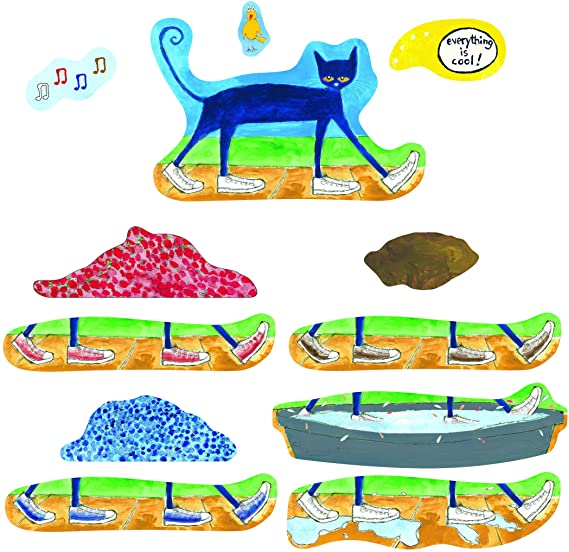 Συνέχεια
i      my
LET’S SING:
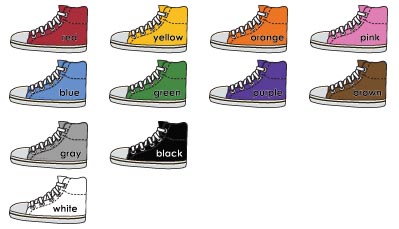 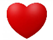 Επιστροφή
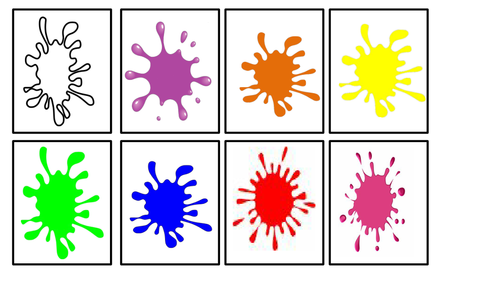 white
LET’S SING:
I       my
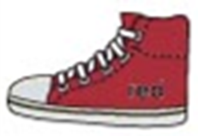 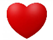 Επιστροφή
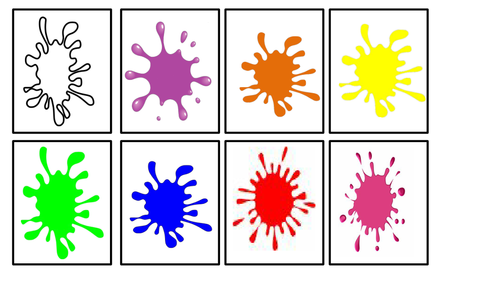 red
LET’S SING:
I      my
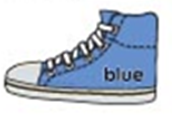 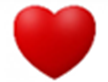 blue
Επιστροφή
I      my
LET’S SING:
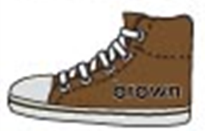 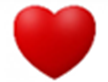 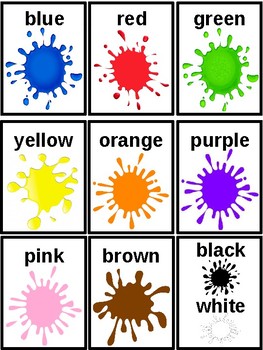 brown
Επιστροφή
ΒΑΛΕ  v στα  χρωματα που αλλαξαν τα παπουτσια!
Did Pete say I love my red  shoes?  YES (v) or NO (X)?
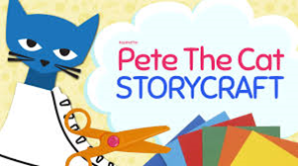 Βαλε τισ εικονεσ τησ ιστοριασ στη σειρα
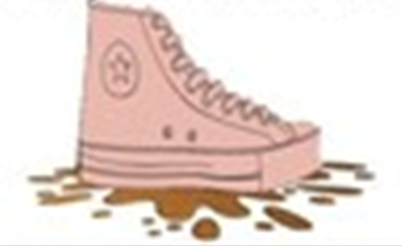 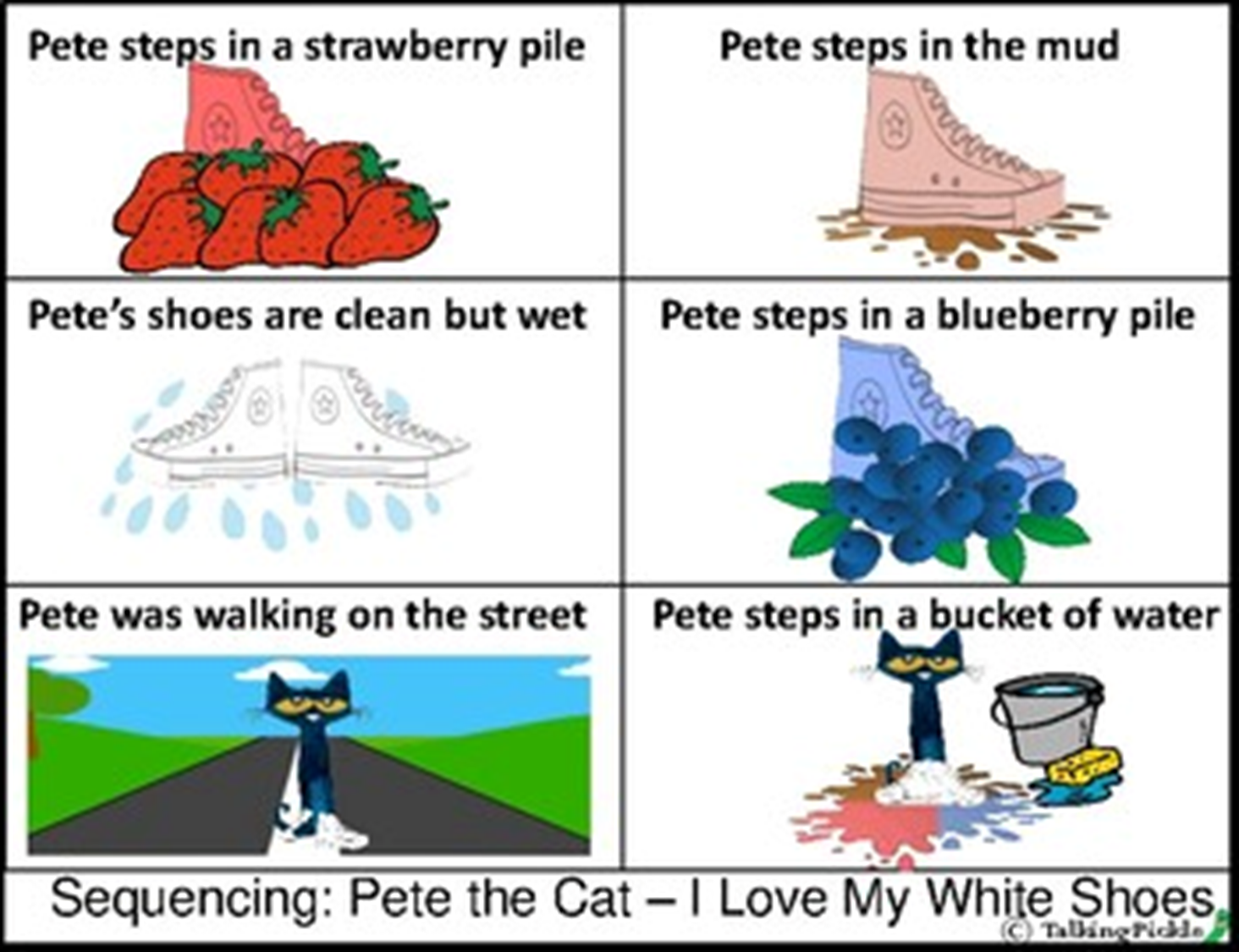 1
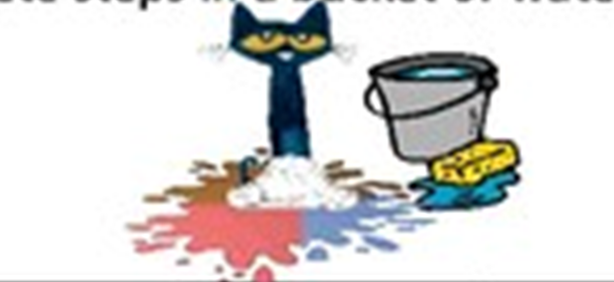 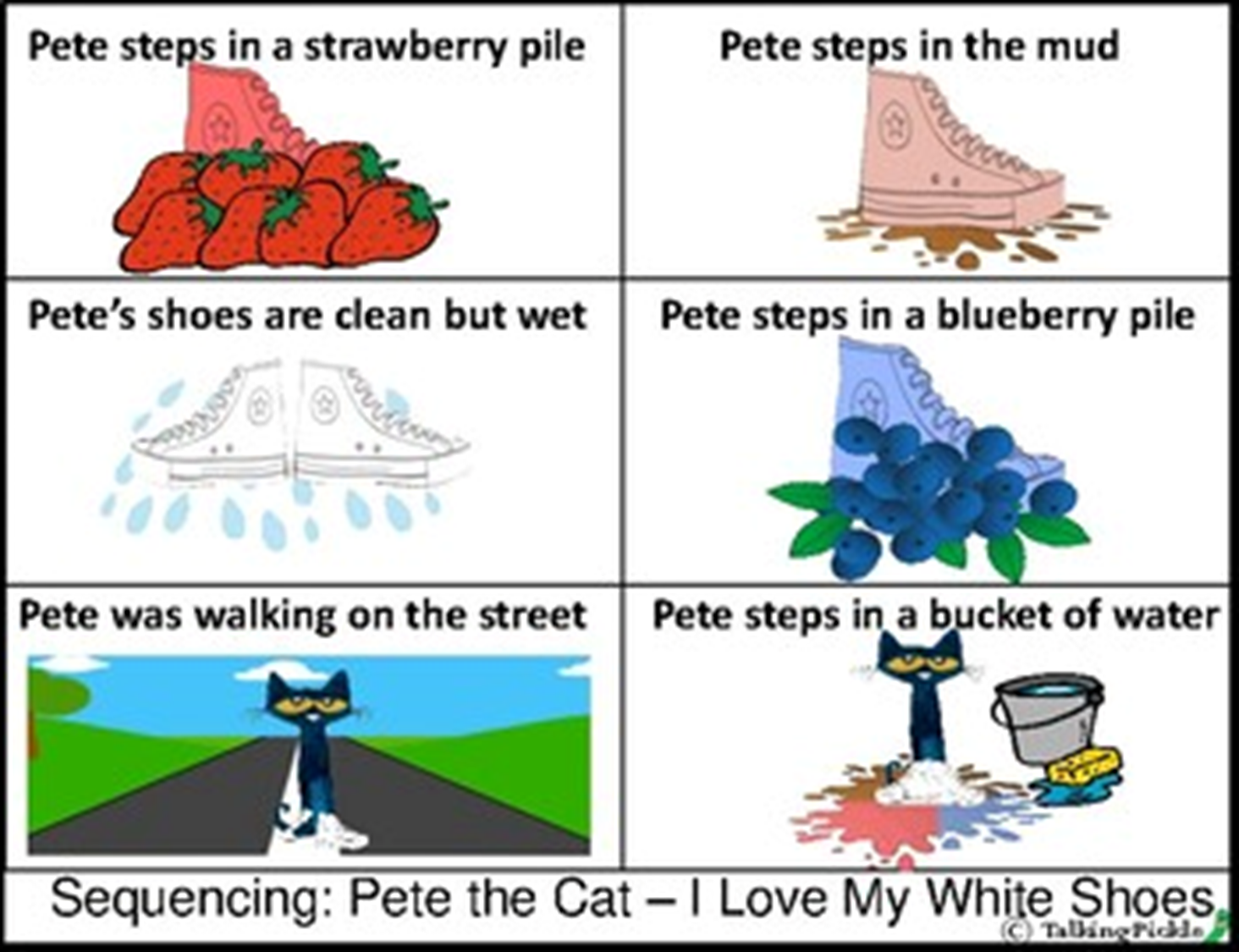 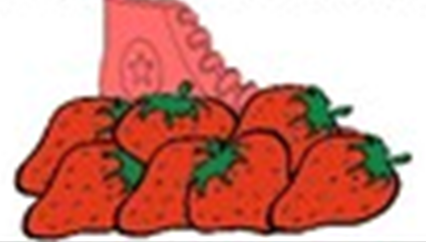 θυμησου, Ζωγραφισε και αντιστοιχισε!
Αν η ιστορια συνεχιζοταν και ο πητ πατουσε σε… τι;ΚΥΚΛΩΣΕ, ΖΩΓΡΑΦΙΣΕ ΚΑΙ ΤΡΑΓΟΥΔΗΣΕ!
I          MY
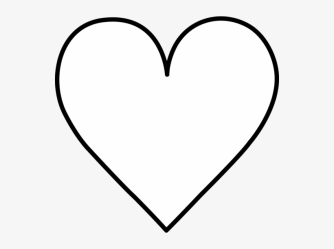 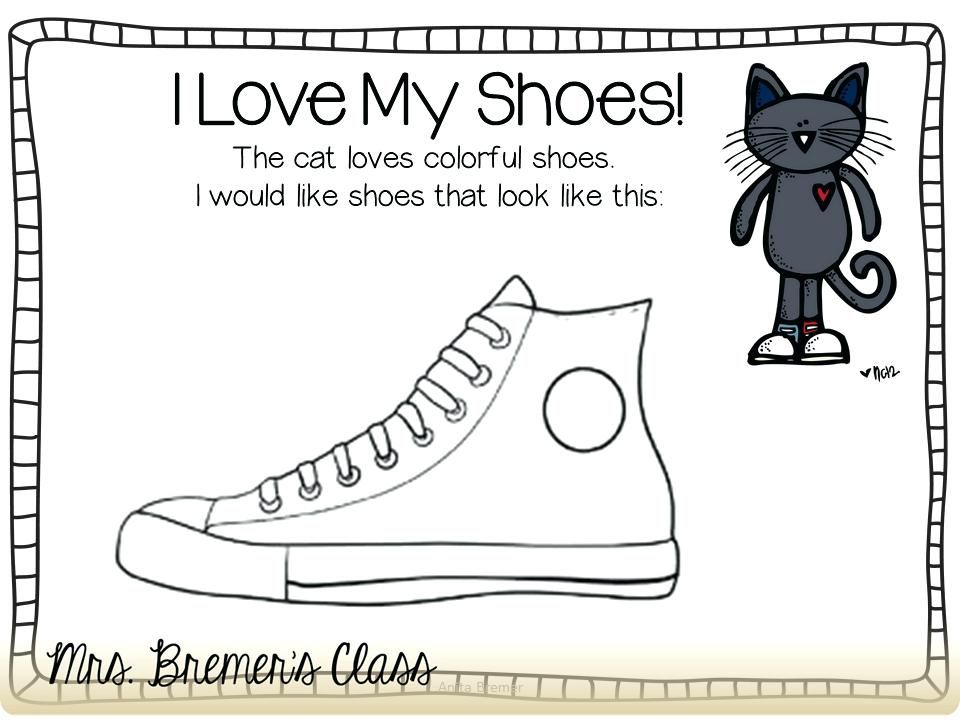 ΑΝΤΙΣΤΟΙΧΙΣΕ  ΤΑ  ΠΙΟ  ΚΑΤΩ!
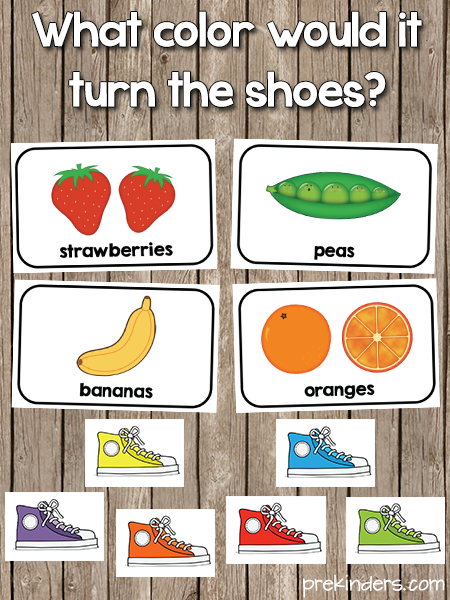 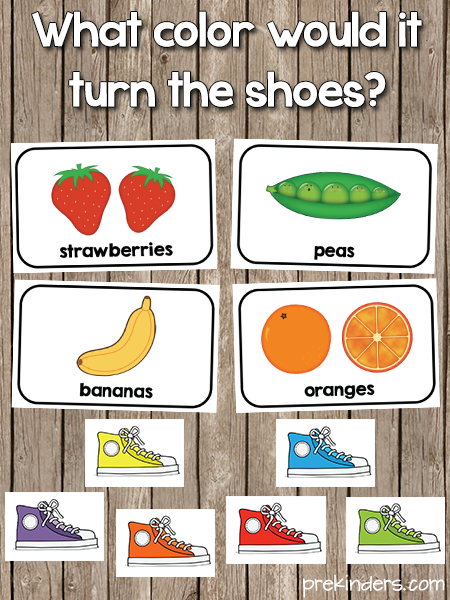 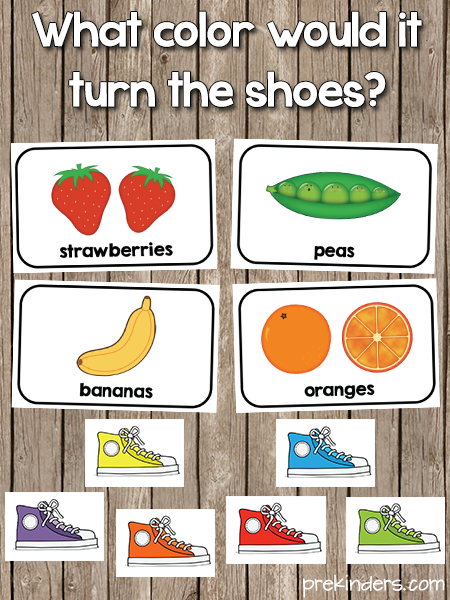 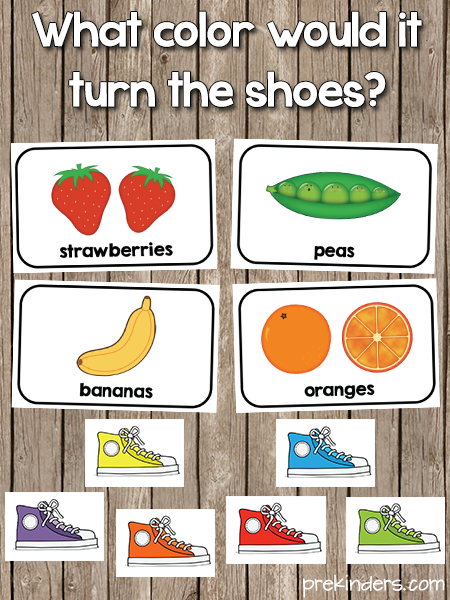 Εσυ ποιο χρωμα παπουτσιων προτιμασ;
I             MY              SHOES!
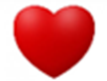 Παιζω   τραγουδωντασ!
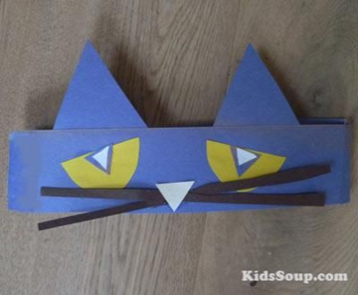 Οδηγίες:
1. Χρωμάτισε  τα παπούτσια.
2. Κόψε και κόλλησέ τα στο ζάρι.
3. Ρίξε το ζάρι, δες το χρώμα και χόρεψε κτυπώντας τα πόδια ή τα χέρια στον παλμό του τραγουδιού:  
      I                 my
ROLL  AND SING!
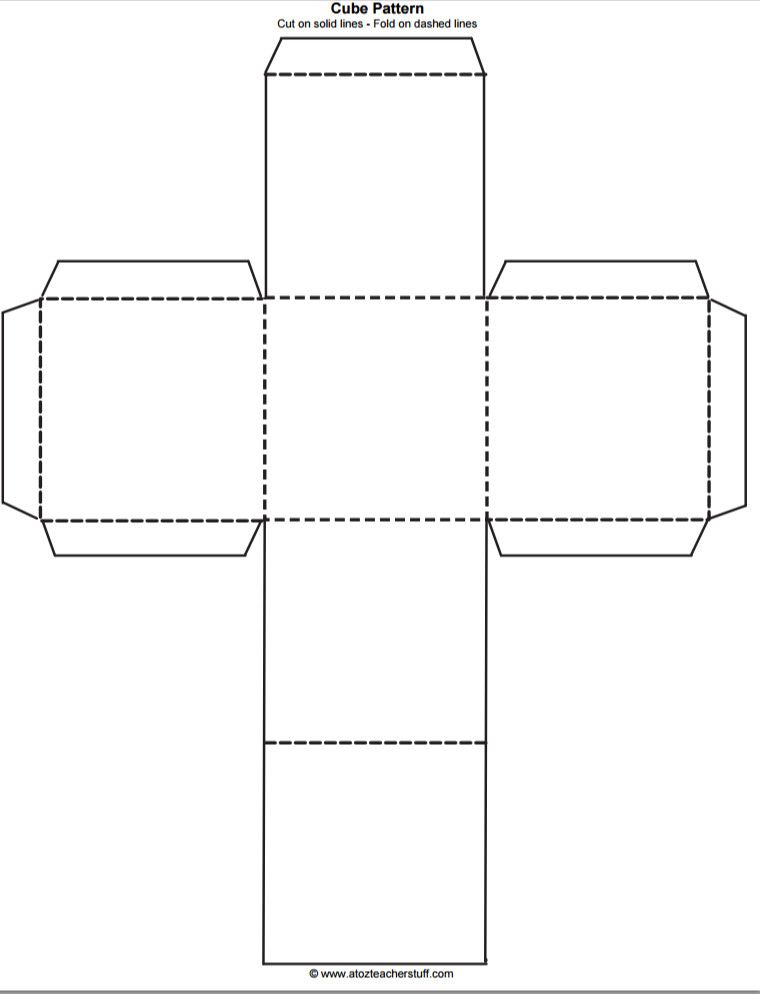 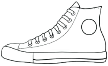 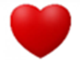